The kidney and UTI – common diseases
Prof. Maria Tzekova, MD,PhD, DSc
Acute kidney injury (AKI)
(AKI) is a syndrome characterised by :

a rapid (hours to days) deterioration of kidney function.

 It is often diagnosed in the context of other acute illnesses 

and is particularly common in critically ill patients.
Acute kidney injury (AKI)
The clinical consequences of AKI include:
 the accumulation of waste products, 
electrolytes, 
and fluid, 
but also less obvious effects, including:
 reduced immunity
 and dysfunction of non-renal organs (organ cross-talk)
Diagnosis of AKI
a rise in serum creatinine and/or fall in urine output.

 
short- and long-term risk of death 
or renal replacement therapy (RRT) 
were greatest when patients met both criteria for AKI and when these abnormalities persisted for longer than 3 days.
KDIGO definition and classification of AKI
AKI stage - stage I and stage II
AKI stage - stage III
Increase of serum creatinine ≥3.0 times from baseline
Urine output <0.3 ml/kg/h for ≥24 h
or
serum creatinine ≥4.0 mg/dl (≥354 μmol/L)
anuria for ≥12 h
or
in patients <18 years, decrease in estimated GFR to <35 ml/min per 1.73 m2
Glomerulonephritis
Glomerular disease includes:

 glomerulonephritis, i.e. inflammation of the glomeruli 

and 

glomerulopathies when there is no evidence of inflammation.
Acute Glomerulonephritis
Inflammation of the glomeruli which causes the kidneys to malfunction 

 also called Acute Nephritis, Glomerulonephritis and Post-Streptococcal Glomerulonephritis
 
Predominantly affects children from ages 2 to 12 

Incubation period is 2 to 3 weeks
Glomerulonephritis
Glomerulonephritis is a subset of glomerulopathies

Nephrotic syndrome.
 
Acute glomerulonephritis (acute nephritic syndrome). 

 Rapidly progressive glomerulonephritis. 

Asymptomatic urinary abnormality (haematuria, proteinuria or both).
Acute Glomerulonephritis
Incidental discovery of occult proteinuria or HTN 
Usually presents as chronic renal failure or occult proteinuria 
 Glomerulus has scar tissue 
 Diabetes most common cause 
most common cause of renal failure 
glycoproteins deposit in basement membrane 
Vascular disease 
 atherosclerosis 
 HTN 
 vascultitis
Acute Glomerulonephritis
Heavy proteinuria 
Proteinuria & haematuria 
Predominant haematuria Minimal 
Change Lupus nephritis 
Acute post streptococcus 
Focal sclerosis Membranous 
Diabetes Mellitus 
Amyloidosis Membrano- proliferative Endocarditis 
Henoch-Schonlein purpura Crescentic (RPGN) 
Haemolytic uraemic syndrome
Acute Glomerulonephritis - symptoms
Fever 
Headache 
Malaise 
Anorexia 
Nausea and vomiting 
 High blood pressure 
Pallor due to edema and/or anemia 
Confusion 
Lethargy 
 Loss of muscle tissue 
 Enlargement of the liver
Acute Glomerulonephritis - symptoms
Hematuria: dark brown or smoky urine 

 Oliguria: urine output is < 400 ml/day
 
Edema: starts in the eye lids and face then the lower and upper limbs then becomes generalized; may be migratory
 
Hypertension: usually mild to moderate
Acute Glomerulonephritis - syndromes
urinary (haematuria, proteinuria),

nephritic (edemas, hypertension, gross haematuria, proteinuria),

nephrotic (edemas, proteinuria, hypoproteinemia, hypercholesterolemia), 

mixed.
Acute Glomerulonephritis
Abrupt onset of: 
glomerular haematuria (RBC casts or dysmorphic RBC). 
non-nephrotic range proteinuria (<2 g in 24 hrs). 
oedema (periorbital, sacral). 
hypertension. 
transient renal impairment (oliguria, uraemia).
Acute Glomerulonephritis
Base line measurements: - 
↑ Urea  
↑ Creatinine 
Urinalysis (MSU): 
a) Urine microscopy (red cell cast) 
b) proteinuria
Acute Glomerulonephritis
COMPLICATION :
Hypertensive encephalopathy, 
heart failure and acute pulmonary edema may occur in severe cases
 Acute renal necrosis due to injury of capillary or capillary thrombosis
Acute Glomerulonephritis
Is characterized by irreversible and progressive glomerular and tubulointerstitial fibrosis. 
ultimately leading to a reduction in the glomerular filtration rate (GFR) and retention of uremic toxins. 

 If disease progression is not halted with therapy, the net result is chronic kidney disease (CKD), end-stage renal disease (ESRD), and cardiovascular disease
Acute Glomerulonephritis
Nearly all forms of acute glomerulonephritis have a tendency to progress to chronic glomerulonephritis. 
The progression from acute glomerulonephritis to chronic glomerulonephritis is variable. 

Whereas complete recovery of renal function is the rule for patients with poststreptococcal glomerulonephritis, several other glomerulonephritides, such as immunoglobulin A (IgA) nephropathy, often have a relatively benign course and many do not progress to ESRD.
Glomerulonephritis
Primary – confined to the kidney 


Secondary – due to a systemic disease
Glomerulonephritis -syndromes
Proteinuria – asymptomatic 
Haematuria – asymptomatic 
Hypertension 
Nephrotic syndrome 
 Acute renal failure 
 Rapidly progressive renal failure 
End stage renal failure
CHRONIC  GLOMERULONEPHRITIS
Can result from just about ANY of  acute ones:

THIN CORTEX

HYALINIZED (fibrotic) GLOMERULI

OFTEN SEEN IN DIALYSIS PATIENTS
[Speaker Notes: Once again, as in “chronic” pancreatitis, the main features of “chronic” are more a fibrosis (hyalinization), rather than lymph and macrophage infiltrates.]
Chronic Glomerulonephritis
Presence of glomerular disease as opposed to tubulointersititial or vascular disease is suspected from history :

Haematuria (especially dysmorphic red cells) 
 Red cell casts 
Lipiduria (glomerular permeability must be increased to allow the filtration of large lipoproteins) 
 Proteinuria (may be in nephrotic range of >3.5 g/24hours)
Chronic Glomerulonephritis
Immune complex disease. 
 Named according to:
etiology , 
microscopic findings ,
clinical syndrome 
 Most common clinical presentations :
 acute nephritic syndrome ,
 nephrotic syndrome.
Most common cause is autoimmune.
Chronic Glomerulonephritis
Autoimmune injury initiated by beta-hemolytic streptococcus 
 acute proliferative glomerulonephritis 
 Presents as acute nephritic syndrome
Hematuria 
 HT 
increased urea & creatinine 
 low urine output 
 edema 
Antibodies produced by strep throat deposit in glomerulus 
Most fully recover but about 10% evolve into rapidly progressive glomerulonephritis
Chronic Glomerulonephritis
Unknown causes or secondary to poststreptococcal glomerulonephritis 
 Autoimmune 
Some present as acute nephritic syndrome , others as renal failure

Caused by deposition of An-Ab complexes 
 All but a few progress to renal failure
Chronic Glomerulonephritis
Autoimmune  - Most common cause of nephrotic syndrome in adults
 About 10% proceed to renal failure within 10 yrs,
 25% recover completely, 
most progress slowly with:
 proteinuria, 
HTN, 
loss of renal function
Urine Microscopy :
Cells Casts Crystals.
Cells -  epithelial, inflammatory, malignant.
Casts – Protein cast of nephron – 
Suggest Kidney pathology – not URT.
Protein, lipid, cells or mixed. 
Crystals suggest high concentration or altered solubility.
TUBULOINTERSTITIAL DISEASE

  Most tubular diseases involve the interstitium
  2 distinct types of diseases
	a) inflammatory diseases
		i) “tubulointerstitial nephritis” 

	b) ischemic or toxic tubular injury 
		i) ATN
		ii) acute renal failure
Tubulointerstitial Nephritis (TIN)
 Inflammatory disease of Interstitium/tubules

 Glomerulus not involved at all or only late in 
   disease
 Infections induced TIN – “pyelonephritis”
 Non infection – interstitial nephritis
	a) Caused by:
		i) drugs
		ii) metabolic disorders (hypokalemia)
		iii radiation injury
		iv) immune reactions
TIN divided into 2 categories, regardless of etiology:


	a) – acute




	b) - chronic
Pyelonephritis Definition:
Inflammation of the parenchyma 

and lining of renal pelvis of kidney
Pyelonephritis Epidemiology and Risk Fctors:
Host factor: 
 Female :Shorter urethra 
 Male : uncircumcised infant  bacterial colonization inside prepuce and urethra 
 Catherization ◦ DIRECT: Bacteria carried directly into bladder during insertion ◦ INDIRECT:Facilitation of bacterial access via  lumen of catheter . Tracking up between outside catheter and urethral wall
Types of pyelonephritis
Pyelonephritis, according to clinical course rate of onset, may be:

 acute 
or 
chronic
Acute PYELONEPHRITIS
Acute Pyelonephritis is suppurative (purulent) inflammation involving:
the renal tubules ,
interstitial tissue, 
calyices,
 and pelvis of the kidney.
One or both kidney may be involved in the disease.
Routes of  infection in acute pyelonephritis
1- ascending pyelonephritis


2- Hematogenous source  of  the infection
Acute Pyelonephritis
2 routes bacteria can reach kidney 

	a) blood stream (not very common)

	b) lower urinary tract (ascending infections)
		i) – catheterization

		ii) - cystoscopy
Acute Pyelonephritis
Kidney/renal pelvis (distal to collecting ducts)
 Caused by bacterial infections 
(lower UTI) –   cystitis, urethritis and prostatitis
 upper UTI –  (pyelonephritis) 
 both tracts
 Principle causative bacteria are gram - rods
	a) E. coli (most common), Proteus,  	 	 	    	    enterobacter, Klebsiella
Routes of  infection in acute pyelonephritis
1- ascending pyelonephritis represent more than  85% of all cases with acute pyelonephritis ,the causative organisms are Escherichia coli, Proteus, Enterobacter

It result from Ascending of the infection from Purulent cystitis helped by:
 A-chronic obstructive diseases of urinary tract
 B-vesicoureteral and intrarenal reflux
FACTORS
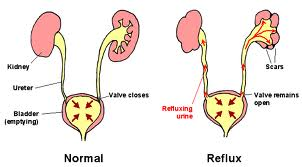 OBSTRUCTION: Congenital or Acquired
INSTRUMENTATION
VESICOURETERAL REFLUX
PREGNANCY
AGE, SEX, why sex?    F>>>M
PREVIOUS LESIONS
IMMUNOSUPPRESION or IMMUNODEFICIENCY
[Speaker Notes: What are the 3 parts of the ureter which are most subject to obstruction or stones for anatomic reasons alone?
UPJ, pelvic brim, bladder inlet]
Routes of  infection in acute pyelonephritis
2- Hematogenous source of the infection caused by :
Staphylococcus, 
-streptococcus  

usually produce multiple payemic  abscesses.
Acute Pyelonephritis
Most commonly affect females (in absence of   instrumentation)
	a) close proximity to rectum
	b) shorter urethra 
 Urine sterile, flushing keeps bladder sterile

	Obstruction increased incidence of UTI:
		i) prostate hypertrophy
		ii) uterine prolapse
		iii) UT obstructions
Host factor:
Normal urine flow disruption ( obstruction ); 

Incomplete bladder emptying ; 
> 2-3ml residual urine; 
infection ; 
ascent of infection; 
Pregnancy ;
Prostatic hypertrophy ;
Host factor:
Renal calculi ;
Tumor ; 
Stricture ; 
Loss of neurological control of bladder and sphincter( spina bifida , paraplegia, multiple sclerosis) ;
Vesicourethral reflux ( urine reflux from bladder to ureter, renal pelvis and parenchyma) ; 
Diabetes Mellitus ; diabetic neuropathy; interfere with bladder 
Impaired cytokine secretion
Host factor:
genetic background of the host; 
 familial disposition to pyelonephritis; 
women with recurrent UTI .

 Have had their first UTI before the age of 15 years 
 persistent vaginal colonization 
 Mutations in host response genes(those coding forToll- like receptors and the interleukin 8 receptor)
Host factor:
Factors independently associated with pyelonephritis in young healthy women include: 
Frequent sexual intercourse 
New sexual partner， 
UTI in the previous 1 2 months， 
Maternal history of UTI， 
 Diabetes 
Incontinence. 
spermicide use 
And Factors independently associated with pyelonephritis in postmenopausal women: cystoceles ,incontinence and residual urine
Etiology
The uropathogens causing Pyelonephritis vary by clinical syndrome but are usually enteric gram-negative rods that have migrated to the urinary tract.
-Gram negative organism : E.coli (common); Proteus mirabilis, Citrobacter, klebsiella, enterobacter, proteus pseudomonas aeruginosa .

 Gram positive organism : Staph.saprophyticus, Staph. Epidermidis enterococcus, Corynebacteria and lactobacilli
Etiology
Virus Parasite  Rare 
 Virus Human polymaviruses 
 Cytomegalovirus and rubella 
 Korean hemorrhagic fever virus 
 Mumps and HIV 
 Recovered in urine in absence of UTI 
 Fungi : candida spp and histoplasma capsulatum 
 Protozoa : trichomonas vaginalis 
Helminth: schistosoma haematobium
Pathogenesis:
The urinary tract can be viewed as an anatomic unit united by a continuous column of urine extending from the urethra to the kidneys.
 In the majority of UTIs bacteria establish infection by ascending from the urethra to the bladder. 

Continuing ascent up the ureter to the kidney is the pathway for most renal parenchymal infections.
Clinical picture of pyelonephritis
Fever

Flank pain
Nausea ,vomiting 
Turbid  urine due to Presence of pus 
Cystitis  manifestations may be present (urgency,frequency,dysuria)
Signs and Symptoms:
a) hypertension
	b) seen following normal physical exam
	c) slowly progressive  late in disease
	d) can cause loss of concentrating mechanisms (if bilateral and progressive)
		i) - polyuria
		ii) - nocturia
Clinical Features
Mild pyelonephritis: 
low-grade fever 
 with or without lower-back or costovertebral-angle pain .

Severe pyelonephritis: 
High fever “picket-fence” 72hr 
 Nausea 
Vomiting 
 flank and/or loin pain
ACUTE PYELONEPHRITIS
Leukocyte infiltration 

within interstitial tissue of the kidney 

with neutrophils predominance
COMPLICATIONS of ACUTE PYELONEPHRITIS
1- papillary necrosis due to inflammatory thrombosis of the blood  vessels supplying the renal papilla

2 –pyonephrosis which mean filling of the dilated calyces and pelvis  by pus due to obstruction  at pelviureteric junction

3 -perinephric abscess due to spread of the inflammation to the perinephric fat.
4 - Transformation to chronic pyelonephritis
CHRONIC PYELONEPHRITIS
Chronic pyelonephritis is termed chronic tubular and interstitial inflammatory disease 

with asymmetric irregular sclerosis(fibrosis) 

and deformation of calyices and adjacent parenchyma .
Causes of CHRONIC PYELONEPHRITIS
1 – infection (viral, fungal ,bacteria )
2- calcular pyelonephritis caused by obstructing stone and  back reflux of urine.
3 - toxins
4 - metabolic diseases
5 - physical factors
6 - tumors
7 - immunologic reaction
8 - vascular diseases
9- Xanthogranulomatous chronic pyelonephritis
Microscopic picture of CHRONIC PYELONEPHRITIS
- Stroma is infiltrated by lymphocytes, plasma cells  and  macrophages.

- tubules may be filled with colloid protein
Casts so  the Enlarged tubules are like thyroid follicle  a Phenomenon is termed thyroidisation(i.e renal tubules containing colloid casts simulate thyroid follicles  containing colloid inside it).

- Periglomerular fibrosis  may end with complete glomerular fibrosis and hyalinosis.
Laboratory Diagnosis
Rapid diagnostic test: 
Appearance of WBC in urine; 
test for nitrite & leukocyte esterase ; 
Urinalysis: 
 WBC in Cast shape due to of pyelonephritis
Urine Culture:
Method of Sampling: Clean Catch: Straight Catheterization: foley cathatere:  Suprapubic Aspiration: 

 Urine culture interpretation:  
- It is positve with colony count equal or more than 10 power 2 In women with dysuria & pyuria 
- It is positve with colony count > 10 power 3 In Men
CHRONIC PYELONEPHRITIS: Stroma is infiltrated by lymphocytes,plasma cells  and  macrophages, with thyroidisation of the tubules
Pyelonephritis
Emphysematous pyelonephritis: exclusively in diabetic patients production of gas in renal and perinephric tissues bilateral papillary necrosis rise in the serum creatinine level ;


 Xanthogranulomatous pyelonephritis  chronic urinary obstruction (often by staghorn calculi) , chronic infection , Suppurative destruction of renal tissue
Xanthogranulomatous chronic pyelonephritis
Etiologic agent is Proteus

There are a lot of macrophages with pale pink foamy cytoplasm filled with:
lipid,
-plasma cells,
 lymphocytes, 
and 
granulocytes
Pyelonephritis
Pyelonephritis can also be complicated by intraparenchymal abscess formation; 
this situation should be suspected when a patient has:
continued fever 
and/or bacteremia despite antibacterial therapy.
Complication of CHRONIC PYELONEPHRITIS
nephrosclerosis involving
Stroma, calyces, pelvis, then vascular and  periglomerular sclerosis 

 
secondary contracted kidneys due to fibrosis 
 
 
chronic renal failure
Differential diagnosis  for pyelonephritis
cystitis which is inflammation of the urinary bladder characterized by: urgency,frequency,dysuria.

 While pyelonephritis characterized by inflammation of the kidney  characterized by:
flank pain ,
tenderness, 
fever,
Chills
 and increase WBCs.
Chronic pyelonephritis and reflux nephropathy
Interstitial inflammation with scarring of renal   parenchyma
 Important cause of chronic renal failure 

Two forms:
	a) - Chronic obstructive pyelonephritis
	b) - Chronic reflux-associated pyelonephritis
Chronic obstructive pyelonephritis
Can be bilateral (congenital disease)

 Obstruction predisposes kidney to infection
 recurrent infections on obstructive foci causes
  scarring – chronic pyelonephritis
chronic reflux-associated pyelonephritis (reflux nephropathy)


 More common form of chronic pyelonephritis
reflux nephropathy
Occurs from superimposed of a UTI on vesiculouretheral and intrarenal reflux
	a) reflux may be bi- or unilateral
		i) unilateral causes atrophy
		ii) bilateral can cause chronic renal  insufficiency
		iii) diffuse or patchy
- Unclear if sterile vesiculouretheral disease causes renal damage
reflux nephropathy
Hallmark is scarring involving pelvis/calyces, leading to papillary blunting and deformities

 Renal papillae – area of kidney where opening
   from collecting ducts enters renal pelvis

 Kidneys are asymmetrically contracted
Drug-induced interstitial nephritis


 Acute TIN – seen with synthetic penicillins,
   diuretics (thiazides), NSAID

	a) disease begins ~15 days (2-40 range)
		i) fever
		ii) rash (25% cases)
	iii) renal findings: hematuria, leukouria
	iv) increased serum creatinine or acute 			    renal failure with oliguria (50% of  cases)
Drug-induced interstitial nephritis
Immune mechanism is indicated (suggested)

	a) IgE increased (hypersensitivity – Type I)
	    Injury produced by IgE and cell-mediated 	  	    immune reactions
Analgesic Nephropathy
 Patients who consume large quantities of
  analgesics may develop chronic interstitial 
  nephritis, often associated with renal papillary 
  necrosis
 Usually result from consumption of a mixture for
   long periods of time:
	a) - aspirin
	b) - caffeine
	c) - acetaminophen
	d) - codeine
	e) - phenacetin
Primary pathogenesis is
	a) papillary necrosis followed by
	b) interstitial nephritis is secondary
	c) acetaminophen – oxidative damage
	d) aspirin inhibits prostaglandins – 	 	 	    vasoconstriction
	e) all the above leads to papillary ischemia
 Chronic renal failure, hypertension and anemia
 Complications may be incidence of “transitional
   cell carcinoma” of renal pelvis or bladder.
ATN (Clinical entity)
Destruction of tubular epithelial cells

 Acute suppression of renal function

Most common cause of acute renal failure(ARF):
	 Acute suppression of renal function , oliguria    ( 400 ml/day)
Other causes of ARF
b) severe glomerular disease (RPGN
	c) diffuse vascular disease    	 	 	         (Polyarteritis nodosa)
	d) diffuse cortical necrosis
	e)  interstitial nephritis (acute drug-	 	 	    induced)
	f)  acute papillary necrosis
Diseases of Blood Vessels

 Nearly all diseases of kidney involve blood
   vessels.
 Kidneys involved in pathogenesis of essential
  and secondary hypertension
 Systemic vascular disease (i.e. arteritis) also
   involve kidney
Benign nephrosclerosis

 Renal changes associated with benign
  hypertension
	a) always associated with hyaline arteriosclerosis
 Kidneys are atrophic
 Many renal diseases cause hypertension which
   in turn may lead to benign nephrosclerosis.
 Therefore this disease seen simultaneously. with other diseases of kidney
This disease by itself usually does not cause
   severe damage
	a) mild oliguria
	b) loss (slight) of concentrating mechanism
	c) decreases GFR
	d) mild degree of proteinuria is a constant 	    finding
 These patients usually die from hypertensive
   heart disease or cerebrovascular disease rather
   than from renal disease
BENIGN NEPHROSCLEROSIS
Sclerosis, i.e., “hyalinization” of arterioles and small arteries, i.e., arterio-, arteriolo-
Is this part of “routine” atherosclerosis????
VERY VERY VERY common
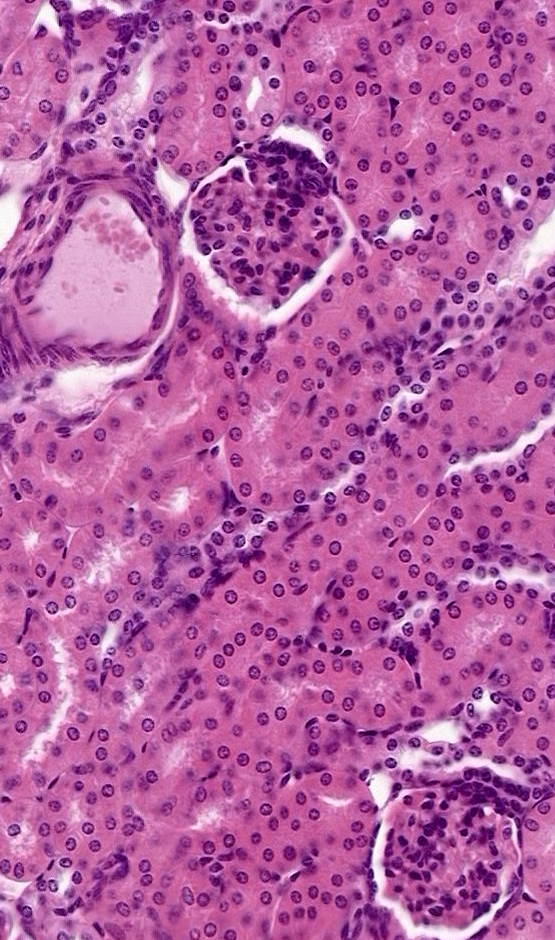 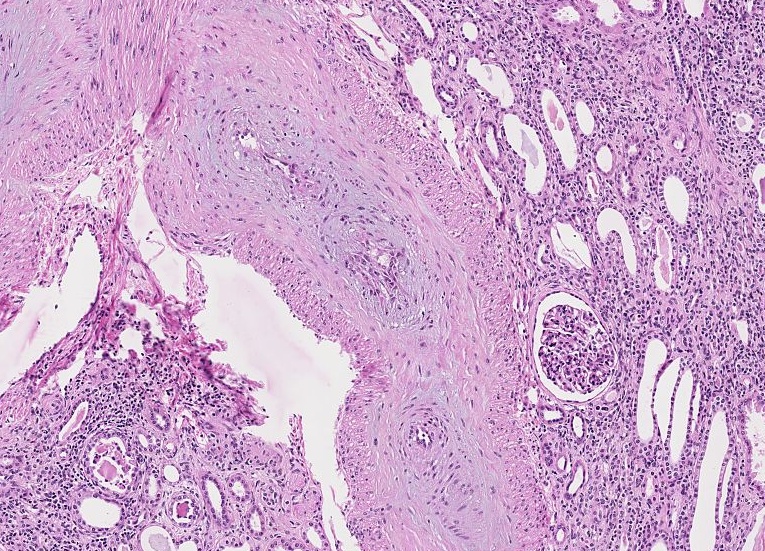 Renal stone disease
Nephrolithiasis refers to renal stone disease; 

Urolithiasis refers to the presence of stones in the urinary system.

Stones, or calculi, are formed in the urinary tract from the kidney to bladder by the crystallization of substances excreted in the urine•
Risk Factors
Prevalence: 2-3% in the U.S., geographic variations
Gender: Male/Female ratio 4:1
Life-time risk: Males: 12 % Females: 7 %, incident is rising
Peak age 20-50 years
Family History
Genetic factors
Medullary sponge kidney
CaSR or FGF 23 polymorphism
Caucasians more than blacks or hispanics
Recurrence 30%- 40% at 5 years, 50%- 60% at 10 years
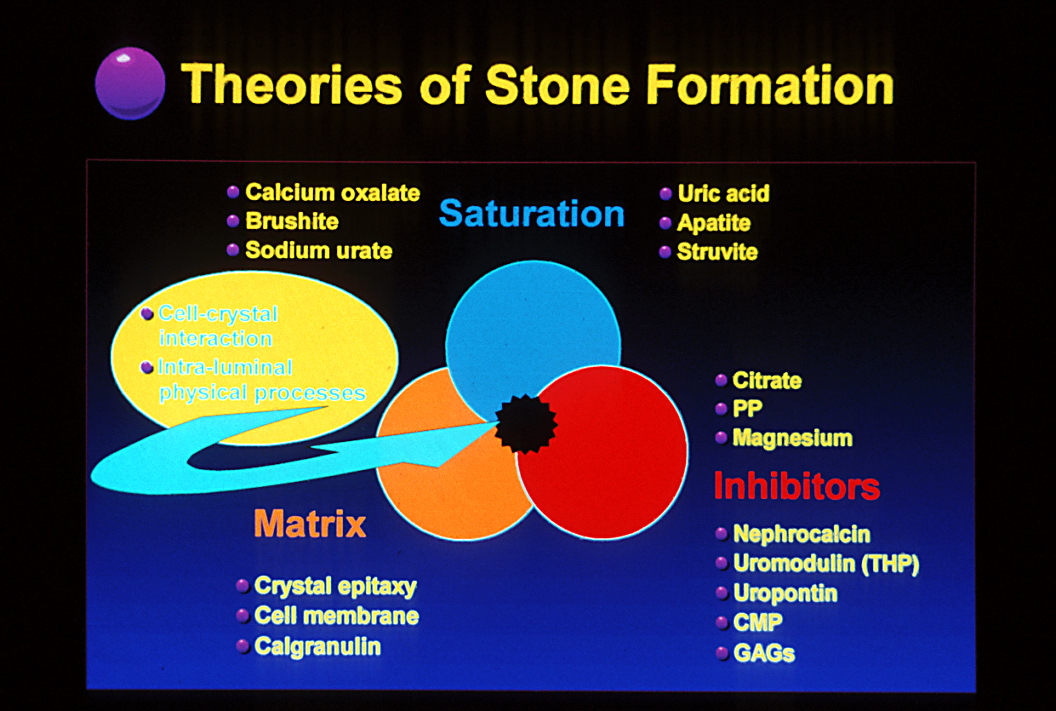 Infection?
Stone types
Calcium Oxalate
Calcium Phosphate
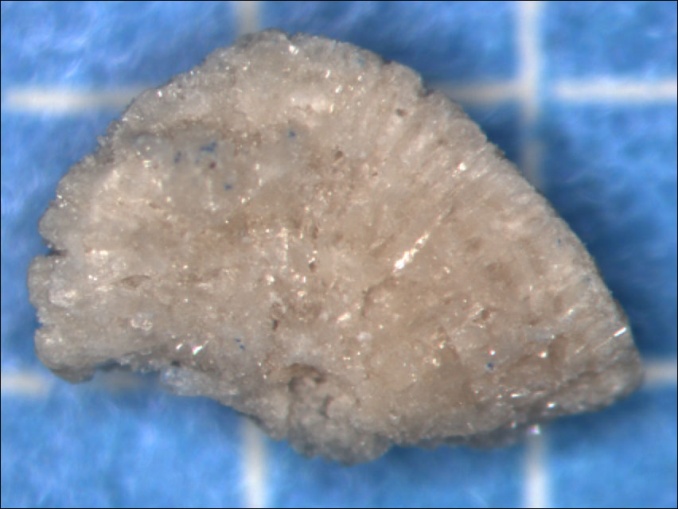 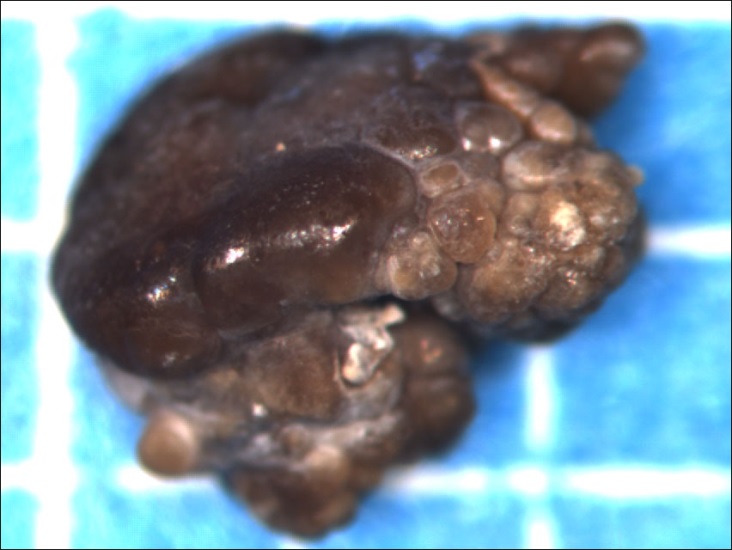 (60-70%)
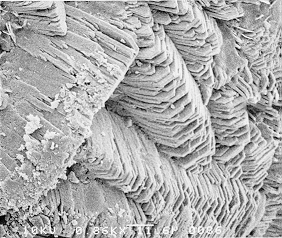 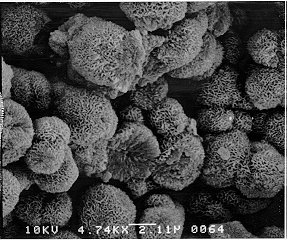 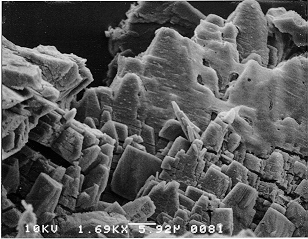 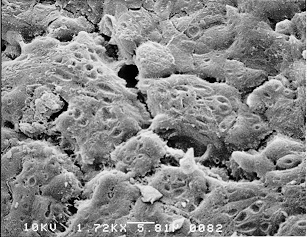 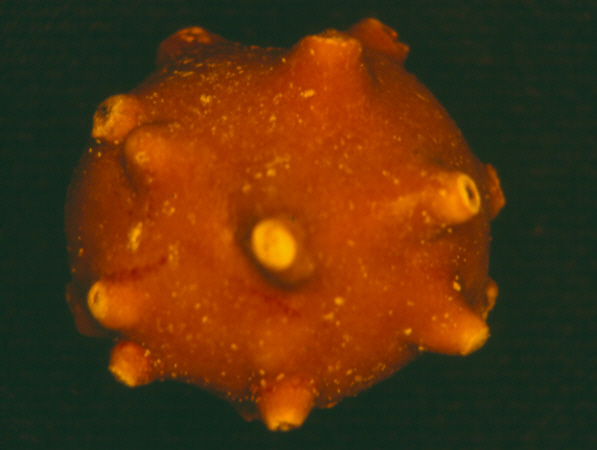 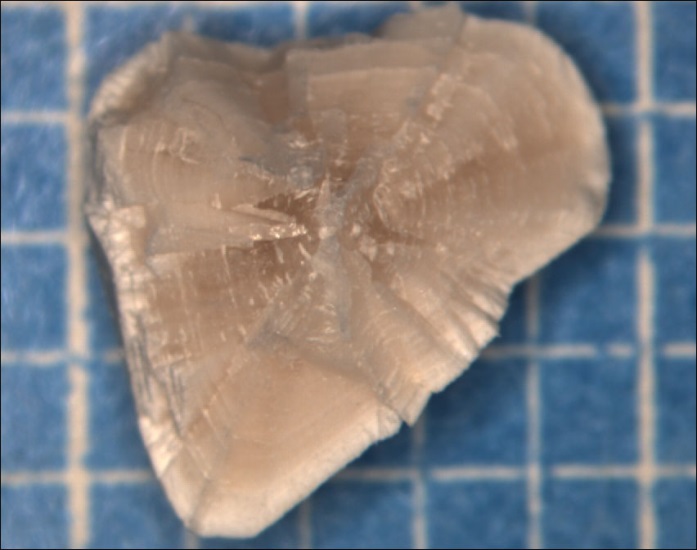 Struvite (10-15%)
Uric Acid (10-15%)
Site of stone formation
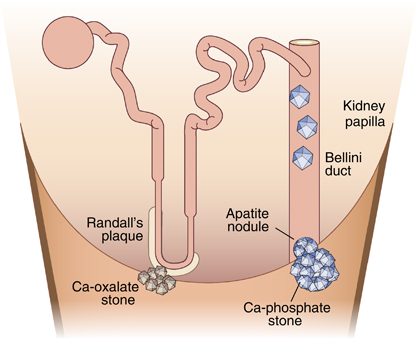 Stones, also known as renal calculus or nephrolith, are small, hard deposits of mineral and acid salts on the inner surfaces of the kidneys. 
 If stones grow to sufficient size they can cause blockage of the ureter. 

There is seasonal variation with stone occurring more often in the summer months suspecting the role of dehydration in this process.
INCIDENCE
Urinary calculi are more common in men than in women.

Incidence of urinary calculi peaks between the 3rd and 5th decades of life. 

 80% of stones under 2mm in size 
90% of stones pass through the urinary system spontaneously
STONE FORMATION
Highly concentrated urine constituents crystallize and harden to form calculi. 

Kidney stones form when  urine contains more crystal- forming substances — such as calcium, oxalate and uric acid. 

At the same time, our urine may lack substances that prevent crystals from sticking together, creating an ideal environment for kidney stones to form.
STONE FORMATION
The crystals get deposited on the nucleus and continue to grow.
These can some times adhere to the renal papillae.
TYPES OF KIDNEY STONES:
Calcium oxalate 
Calcium phosphate 
Struvite 
Uric acid 
 Cystine
Renal stones
Calcium stones: Most kidney stones are calcium stones, usually in the form of calcium oxalate and calcium phosphate.
 Oxalate is a naturally occurring substance found in food. Some fruits and vegetables, as well as nuts and chocolate, have high oxalate levels. Our liver also produces oxalate. 

IN ALKALINE URINE → ENLARGES RAPIDLY → TAKE SHAPE OF CALYCES → STAGHORN →CALCIUM PHOSPHATE
Renal stones
Uric Acid: This type of kidney stone is more common in men than in women. 
They can occur in people with gout or those going through chemotherapy. 

Struvite: This type of stone is found mostly in women with urinary tract infection. These stones can be quite large and cause urinary obstruction. 
Cystine: Cystine stones are rare. They occur in both men and women who have the genetic disorder cystinuria. 
Other: Other, rarer types of kidney stones also can occur. Such as XANTHINE STONES, DIHYDROXY ADENINE STONE, SILICATE STONES etc.
Hereditary Disorders
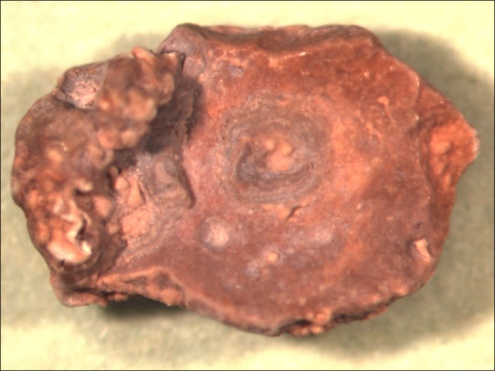 Xanthine
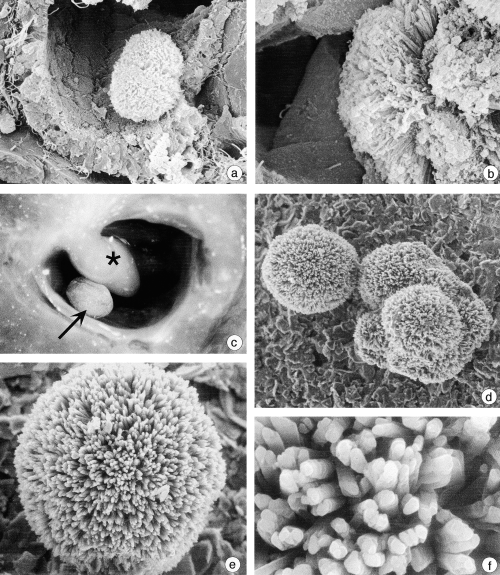 Polycystic kidney Disease
 Medullary Sponge Kidney
 Horseshoe kidney
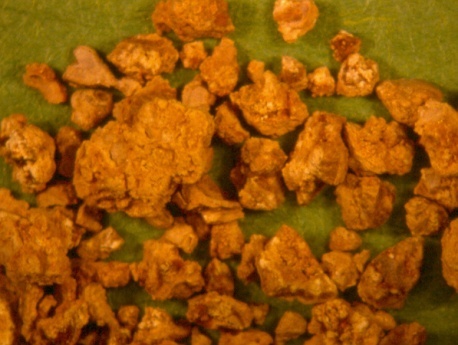 2,8-dihydroxyadenine
adenine phosphoribosyltransferase (APRT)
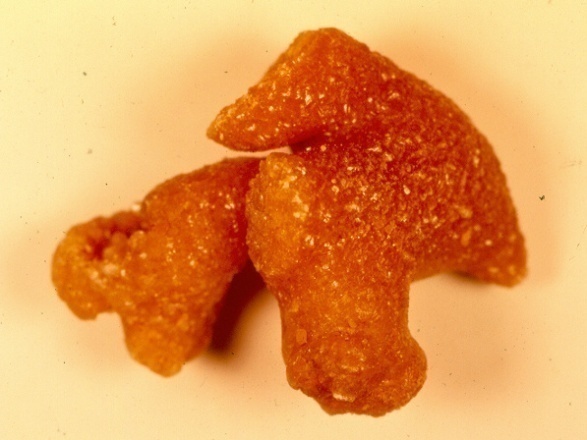 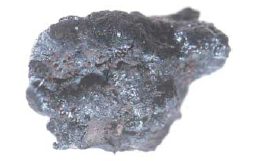 Alcaptonuria 
homogentisate 1,2-dioxygenase
Cystine (1%)
dibasic AA transporter
Pathobiology of stone formation
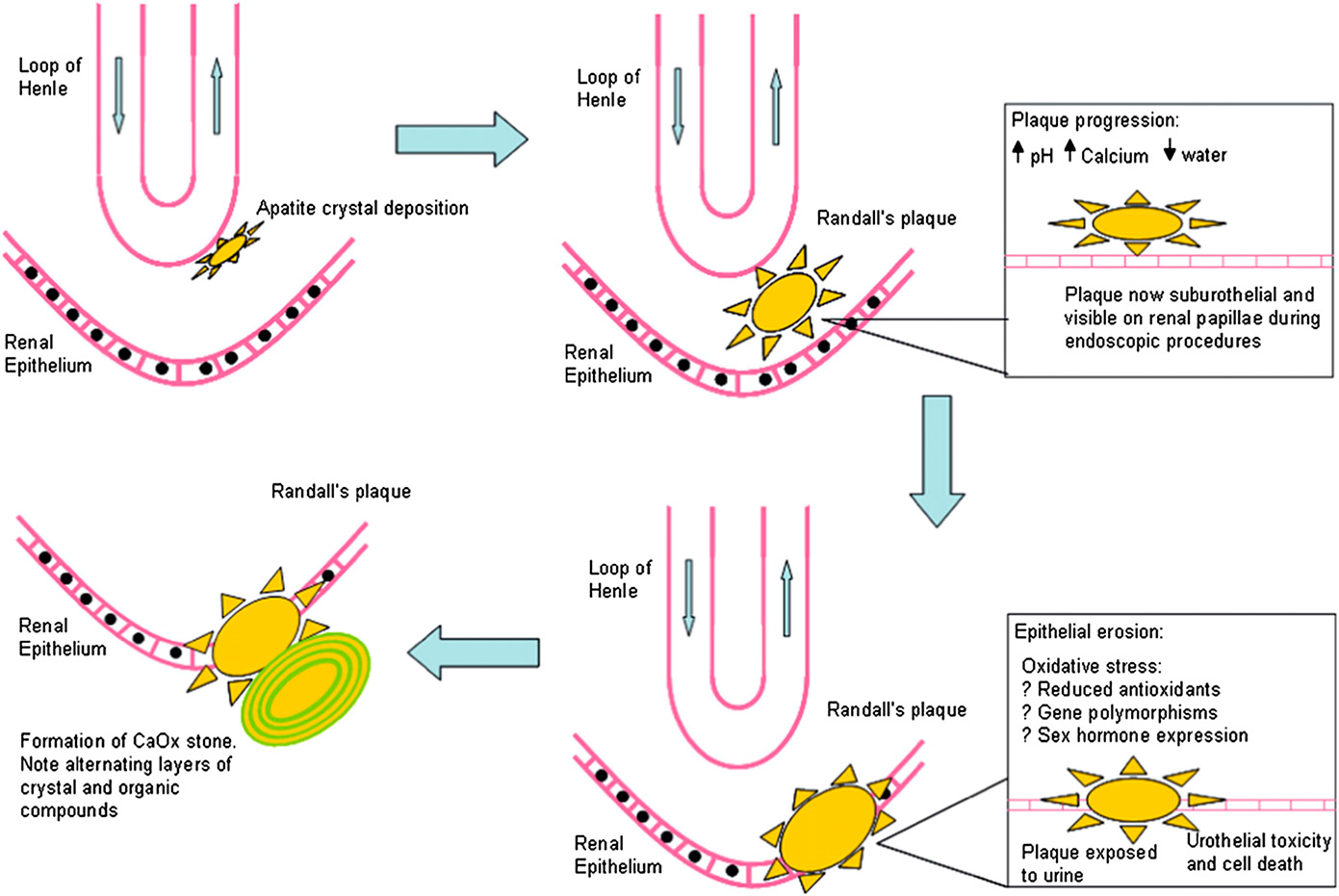 CAUSES
Supersaturation of urine is the key to stone formation 
 Imbalance of pH in urine 
 Gout 
Hyperparathyroidism 
 Inflammatory Bowel Disease 
UTI (Urinary Tract Infections) 
Dehydration 
 Crystal aggregation
Hyperuricosuria:
20-40% of stone formers.
Elevated RBC urate transport.
Uric acid may interact with glutamic acid
    and act as a promoter.
Reduces inhibitory activity of urinary
    macromolecular inhibitors.
“Salting out” phenomenon.
Solubility enhanced by urine pH > 6.5.
Dietary purine intake is the major source.
RISK FACTORS
HIGH MINERAL CONTENT IN DRINKING WATER

 DEHYDRATION 


FAMILY OR PERSONAL HISTORY DIETARY INTAKE BEING OBESE
PATHOPHYSIOLOGY
Slow urine flow, resulting in super saturation of the urine. 

Damage to the lining of the urinary tract 


Decreased inhibitor substances in the urine that would otherwise prevent super saturation and crystalline aggregation.
CLINICAL MANIFESTATION
Severe flank pain 
Abdominal pain 
 Nausea and vomiting 
 Fatigue 
Elevated temperature, BP, and respirations 
 Steady Pain 
 Pain on urination; 
Pink, red or brown urine 
 Oliguria and anuria in obstruction →Hematuria → Renal colic→Hydronephrosis
Metabolic abnormalities: Urinary excretion values
> 4 mg/kg/d or    > 140 mg/gm Cr
> 40 mg/d
800 mg/d (M), 750 mg/d (F) or 300 mg/L
< 320 mg/d
< 60 mg/d
Hypercalciuria

Hyperoxaluria
Hyperuricosuria

Hypocitrituria
Hypomagnesuria
Chronic Kidney Disease
Chronic Kidney Disease is defined as a slow lose of renal function over time. This leads to a decreased ability to remove waste products from the body and perform homeostatic functions.
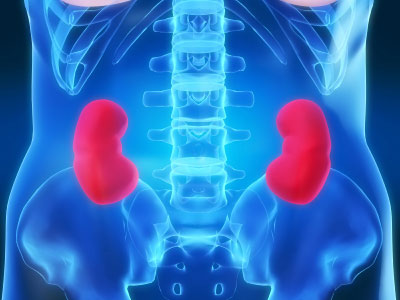 Clinical Definition
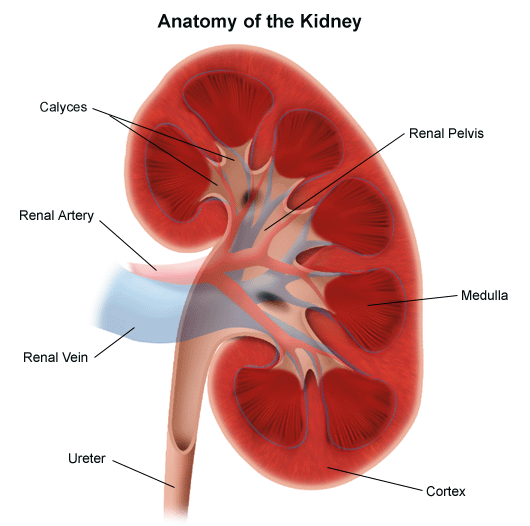 GFR of less than 60 ml/minute per 1.73m2 per body surface area (normal is 125ml/min) .
GFR Calculator: http://www.kidney.org/professionals/kdoqi/gfr_calculator.cfm
Presence of kidney damage, regardless of the cause, for three or more months
[Speaker Notes: Things that cause kidney disease: 
-Glomerulonephritis, a group of diseases that cause inflammation and damage to the kidney's filtering units. These disorders are the third most common type of kidney disease.
-Inherited diseases, such as polycystic kidney disease, which causes large cysts to form in the kidneys and damage the surrounding tissue.
-Malformations that occur as a baby develops in its mother's womb. For example, a narrowing may occur that prevents normal outflow of urine and causes urine to flow back up to the kidney. This causes infections and may damage the kidneys.
-Lupus and other diseases that affect the body's immune system.
-Obstructions caused by problems like kidney stones, tumors or an enlarged prostate gland in men.
-Repeated urinary infections.]
Pathophysiology
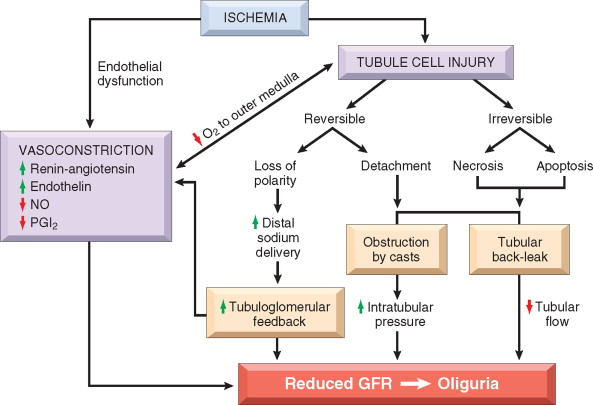 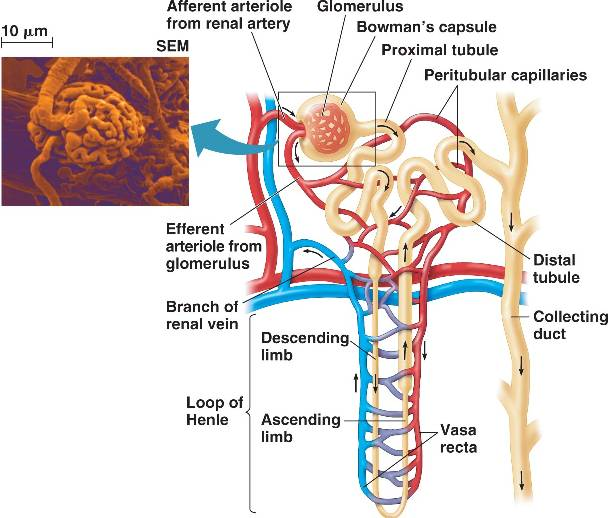 Repeated injury to kidney
[Speaker Notes: The causes of acute or chronic kidney disease are traditionally classified by that portion of the renal anatomy most affected by the disorder
The two major causes of reduced renal perfusion are volume depletion and/or relative hypotension. This may result from true hypoperfusion due to bleeding, gastrointestinal, urinary, or cutaneous losses, or to effective volume depletion in heart failure, shock, or cirrhosis
Various vascular diseases can also lead to kidney disease.
Direct etiologies from kidney: Tubular and interstitial disease, Glomerular disease, Obstructive uropathy

Acute tubular necrosis — 45 percent
Prerenal — 21 percent
Acute or chronic kidney disease — 13 percent (mostly due to acute tubular necrosis and prerenal disease)
Urinary tract obstruction — 10 percent (most often older men with prostatic disease)
Glomerulonephritis or vasculitis — 4 percent
Acute interstitial nephritis — 2 percent
Atheroemboli — 1 percent]
Symptoms
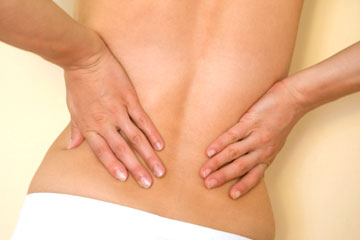 Hematuria
Flank pain
Edema
Hypertension
Signs of uremia
Lethargy and fatigue
Loss of appetite
If asymptomatic may have elevated serum creatinine concentration or an abnormal urinalysis
Risk Factors
Age of more than 60 years
Hypertension and Diabetes 
Responsible for 2/3 of cases
Cardiovascular disease 
Family history of the disease. 
Race and ethnicity
Highest incidence is for African Americans
Hispanics have higher incidence rates of ESRD than non-Hispanics.
[Speaker Notes: _followed by American Indians and Alaska Natives, then Asian Americans and native Hawaiians and other Pacific Islanders, and finally Caucasians.]
Convergence of Genetic Factors
Genes for heart and vascular disease
Genes that maintain ionic balance
Genes for glomerulonephritis
Genes for diabetes
Genes that may be involved in inherited renal diseases
Prevention
Keep diabetes and blood pressure controlled

If at risk perform screening tests

Reduce exposure to nephrotoxic drugs

Eat right and exercise

Know your family history
If you have a positive family history ask doctor to perform common screening tests for kidney function.